Raul Silva Assimilando Correntes Mentais
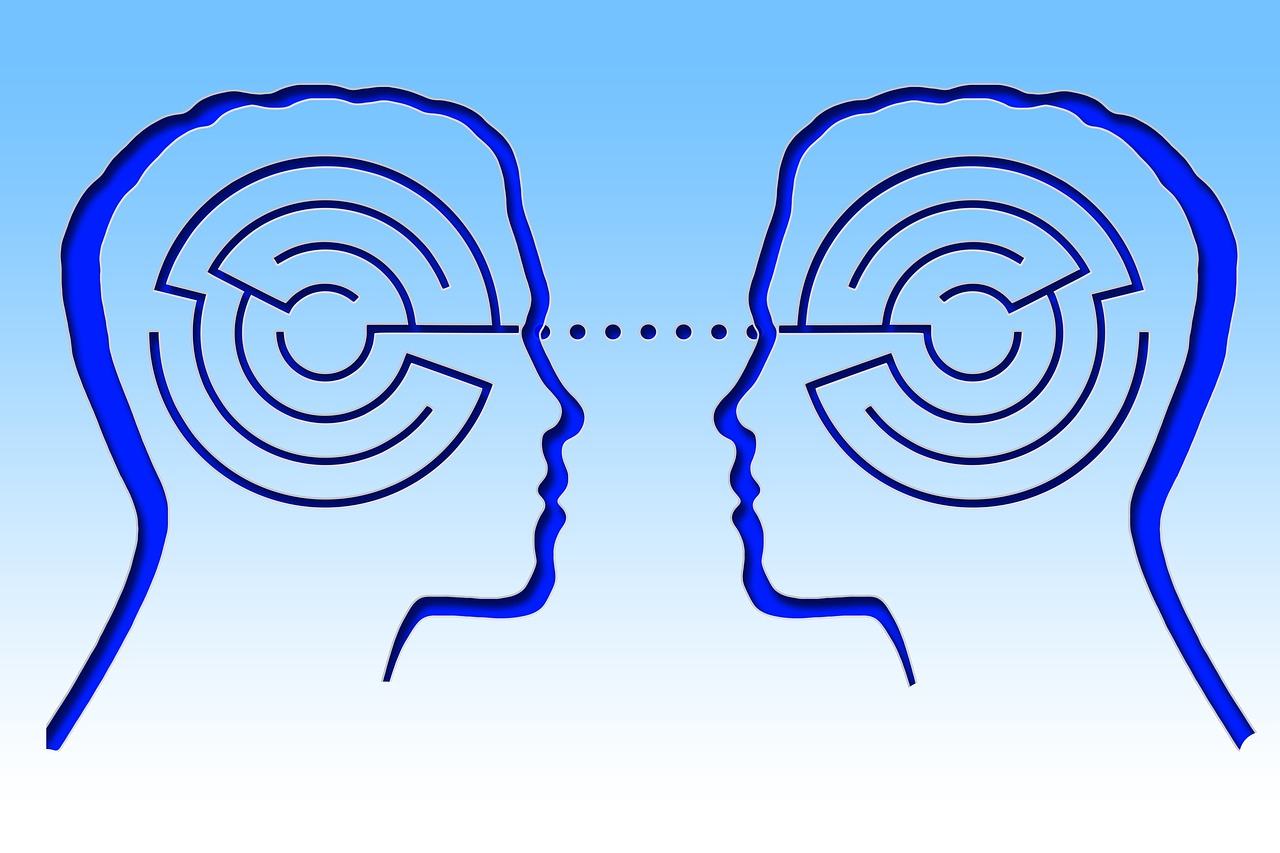 OBJETIVO
PROGRAMA DE ESTUDO SISTEMATIZADO DO CEFAK
PROGRAMA DE ESTUDOS SEQÜENCIAIS – PES
FORMAÇÃO MEDIÚNICA III
Raul Silva Assimilando
 Correntes Mentais
Reforçar a importância do pensamento no intercâmbio mediúnico e a responsabilidade quanto às nossas criações mentais
que preside habitualmente a quase todos os fatos mediúnicos.”
(Nos Domínios da Mediunidade, cap. V – André Luiz)
“... fenômeno da perfeita assimilação de correntes mentais
 Comunhão entre Clementino e Raul durante a prece:
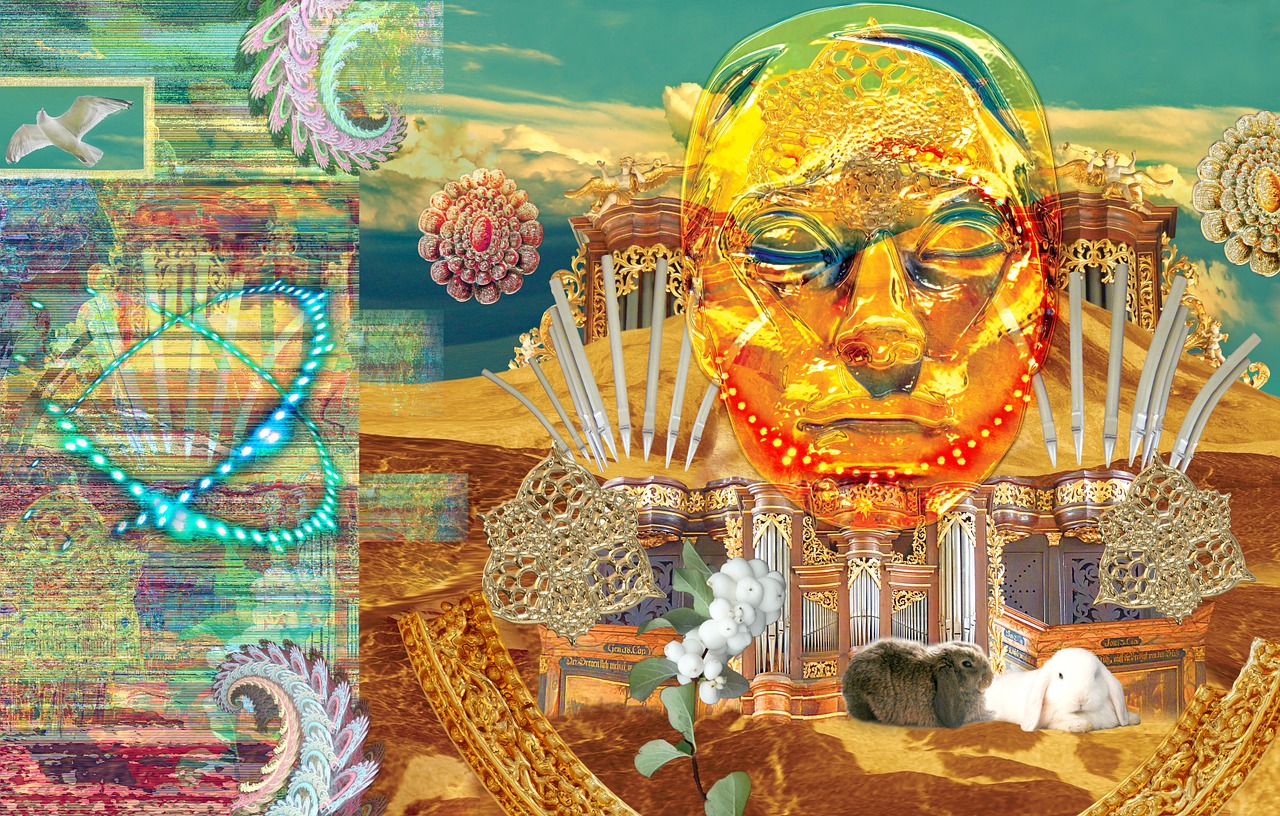 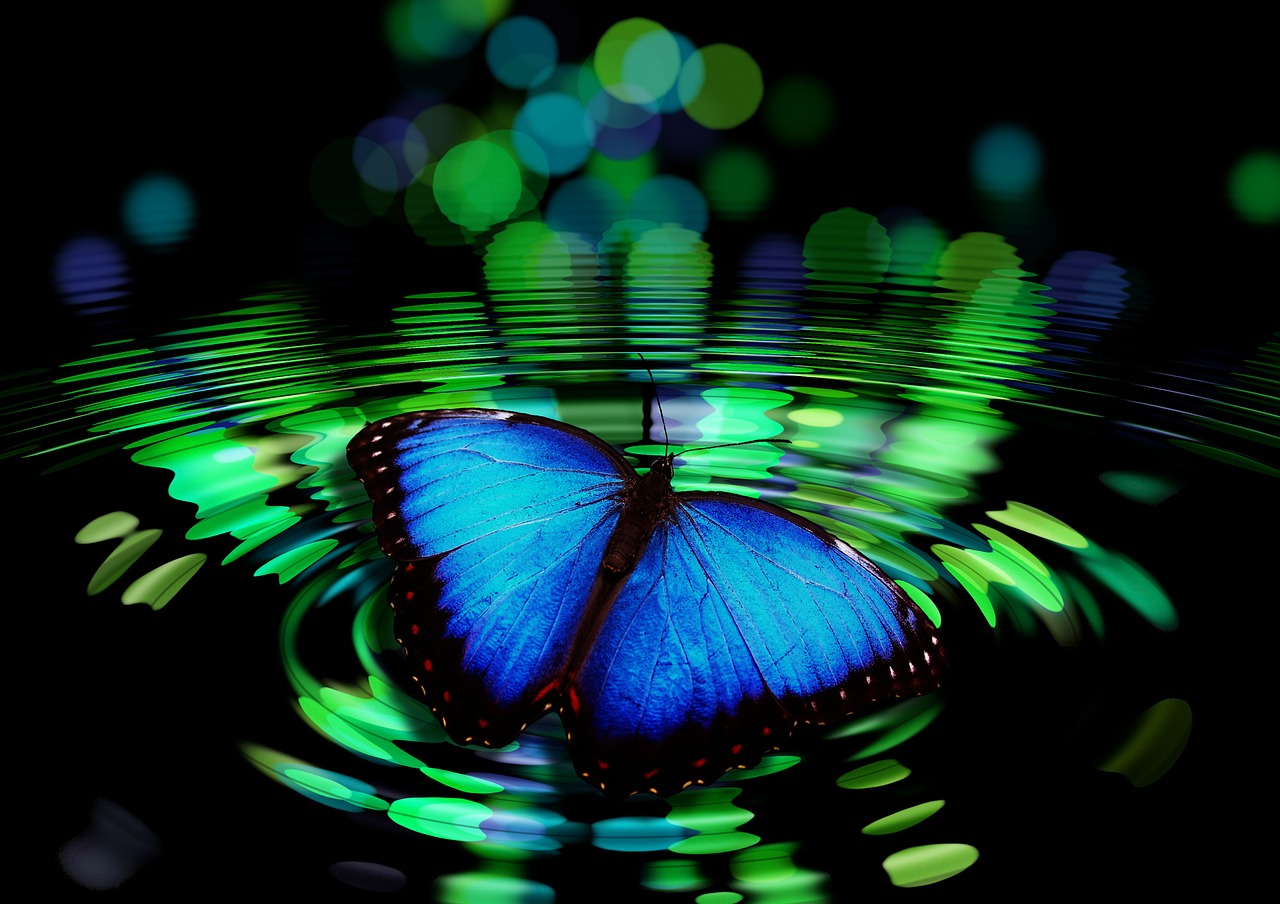 COMPARAÇÕES DE ÁULUS ENTRE MÉDIUM E APARELHO RECEPTOR EM RADIOFONIA
Radiodifusão é a transmissão de ondas de radiofrequência
que por sua vez são moduladas, se propagam eletromagneticamente através do espaço.
Captam as impressões de forma fraca
ANTENAS
POROS
CONDENSADORES (BATERIAS)
Acumulam as impressões
CENTROS DE FORÇA
BOBINAS (INDUTORES)
“CABOS” DO SN
Circulam e levam para o cérebro
Decodifica, processa, determina em vibrações do pensamento e da palavra
TECLADO DE ELETROIMÃS
CÉREBRO
ESTAÇÃO RECEPTORA  E TRANSMISSORA
ENCÉFALO
AUTO-FALANTE
BOCA
MÃOS, PÉS, SENTIDOS, ÓRGÃOS
GUINDASTES, CONDUTORES, TRANSFORMADORES, ANALISTAS
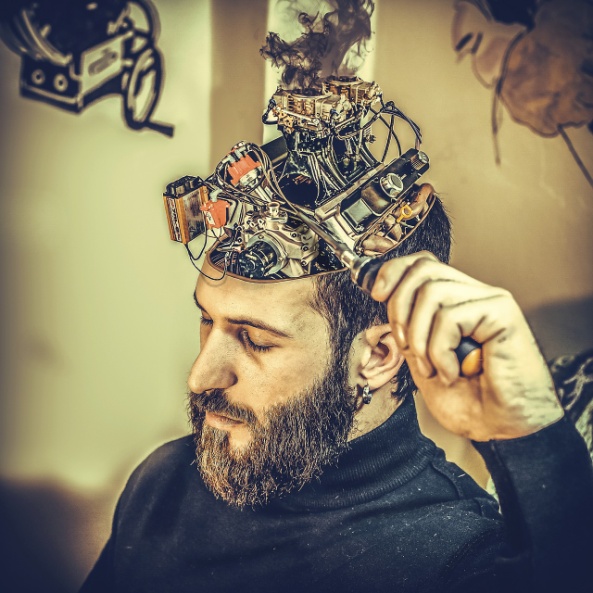 SOB O COMANDO DA MENTE
“As almas influenciam-se mutuamente, por intermédio dos agentes mentais que produzem.”
com nossos pensamentos influímos no “espaço mental” 
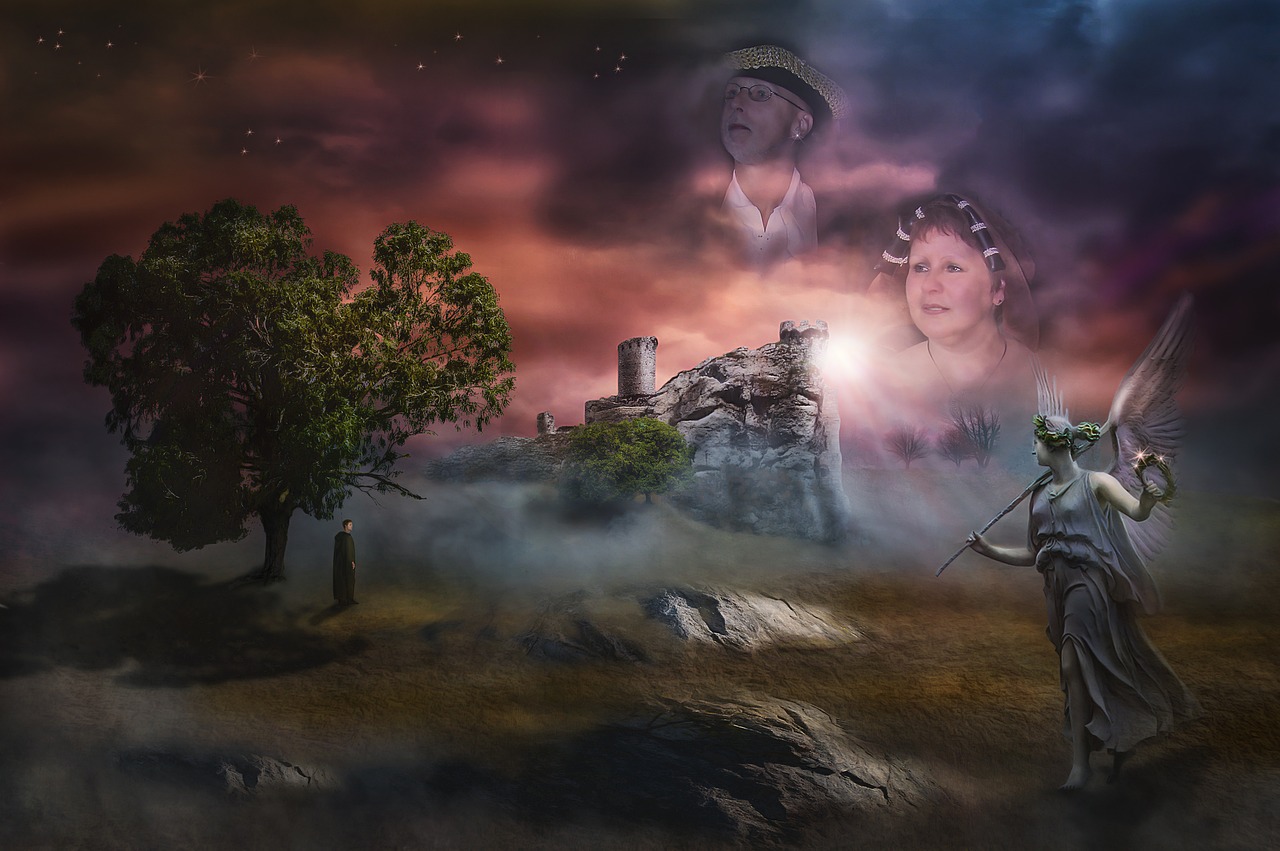 “... Cada criatura assimila as forças superiores ou inferiores com as quais sintoniza.
Por isso mesmo, o Divino Mestre recomendou-nos oração e vigilância (...)
e tecendo, ao redor de nossa alma, espessa rede de impulsos, por vezes irresistíveis”.
(Nos Domínios da Mediunidade, cap. V – André Luiz)
porque a tentação é o fio de forças viciosas a irradiar-se de nós, captando os elementos que lhe são semelhantes
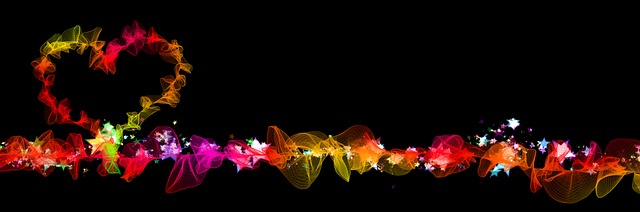 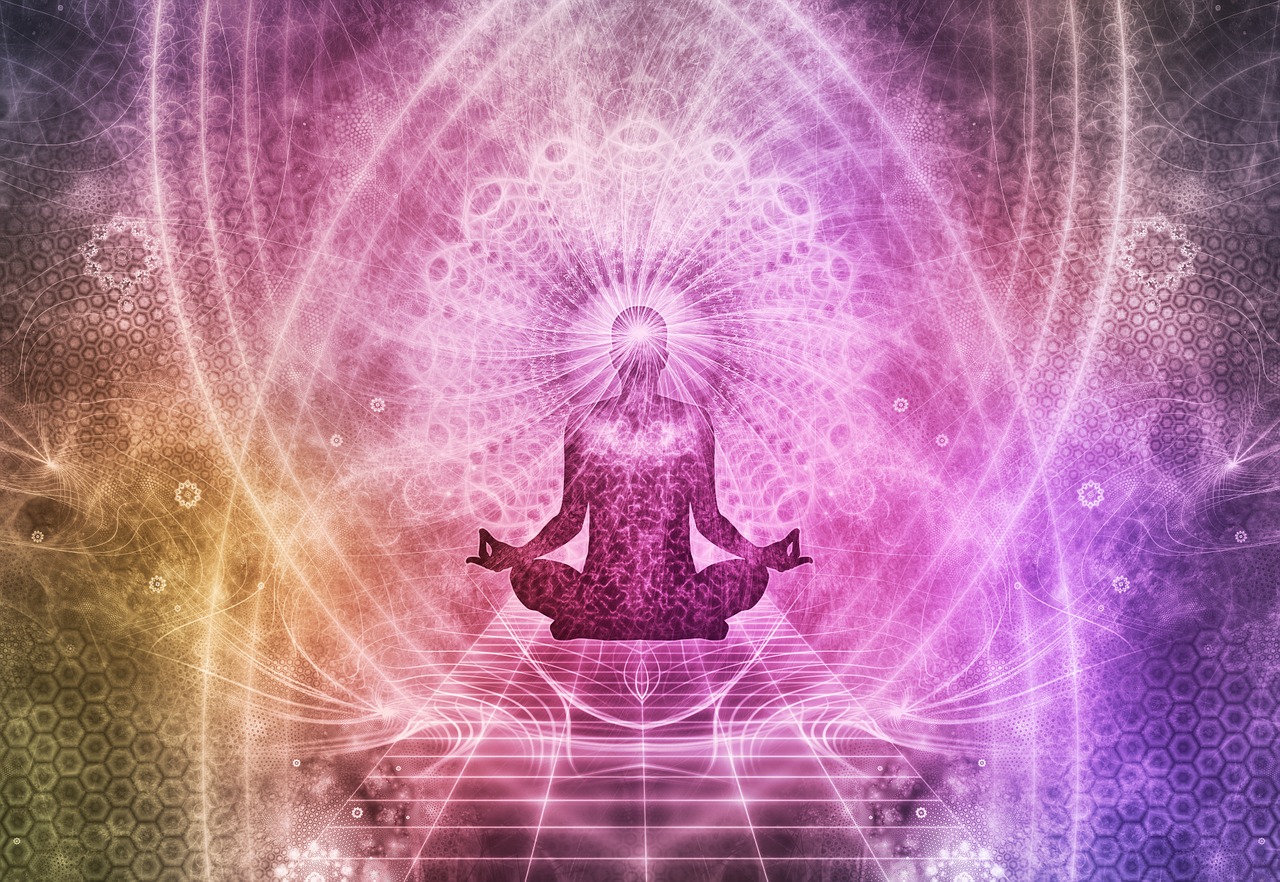 “O perispírito possui, por sua natureza, uma propriedade luminosa
as menores imperfeições morais a obscurecem e a enfraquecem.”
(O Céu e o Inferno, Cap. IV – Allan Kardec)
que se desenvolve sob o império da atividade e das qualidades da alma. (...)
O brilho da luz está em razão da pureza do Espírito;
Pode-se dizer, pois, com toda a verdade, que há, nestes fluidos, ondas e raios de pensamentos,
“Sendo os fluidos o veículo do pensamento, este age sobre os fluidos como o som age sobre o ar (...)
que se cruzam sem se confundirem, como há no ar ondas e raios sonoros.”
(A Gênese, cap. 14, item 15 – Allan Kardec)
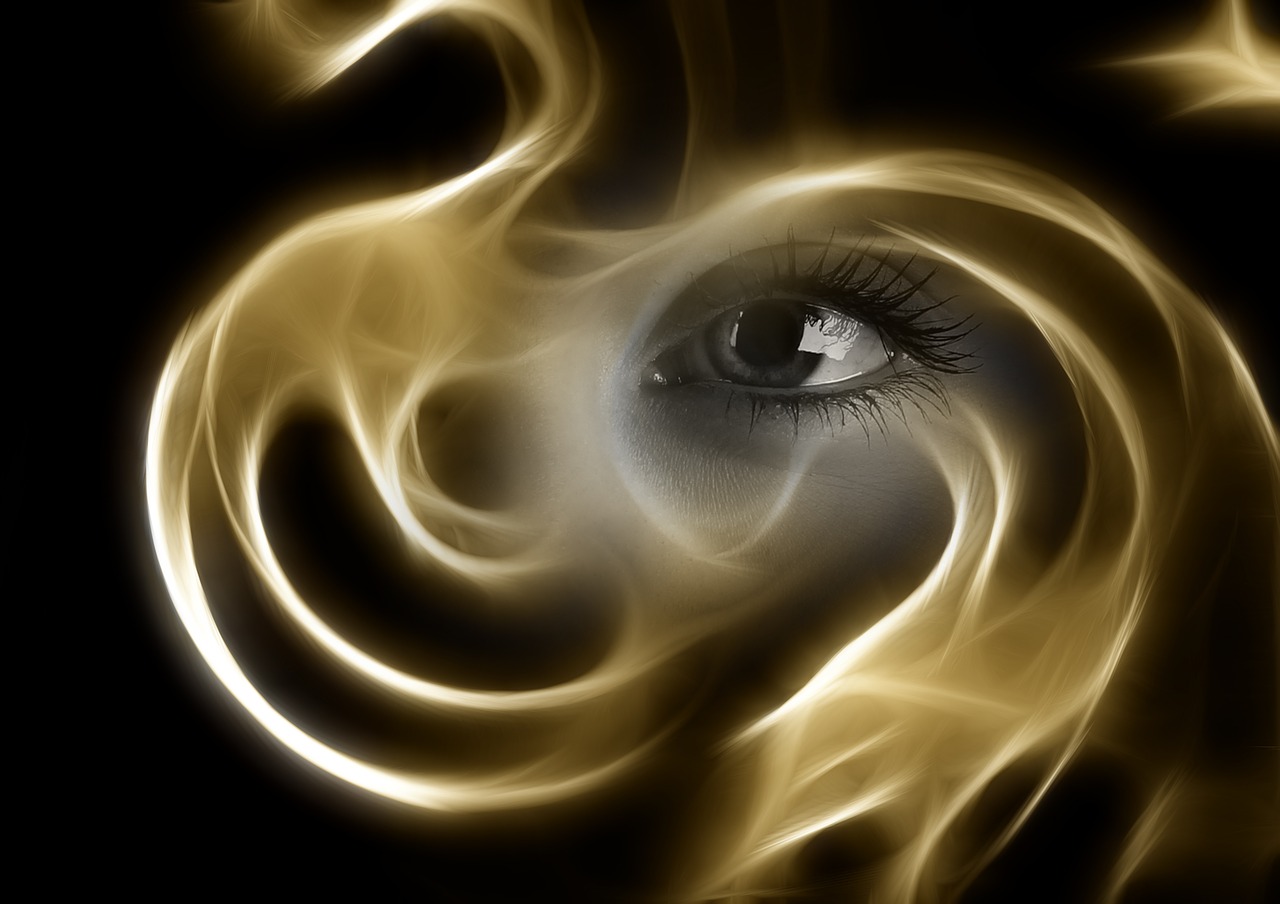 – Vossa alma é um Espírito que pensa.
Não ignorais que vários pensamentos vos alcançam, ao mesmo tempo, sobre o mesmo assunto
e, frequentemente, bem contrários uns aos outros; então há sempre de vós e de nós
e é isso que vos coloca na incerteza, posto que tendes em vós duas ideias que se combatem.”
(O Livro dos Espíritos, Livro II, Cap. IX – Allan Kardec)
“460 – Temos pensamentos que nos são próprios e outros que nos são sugeridos?
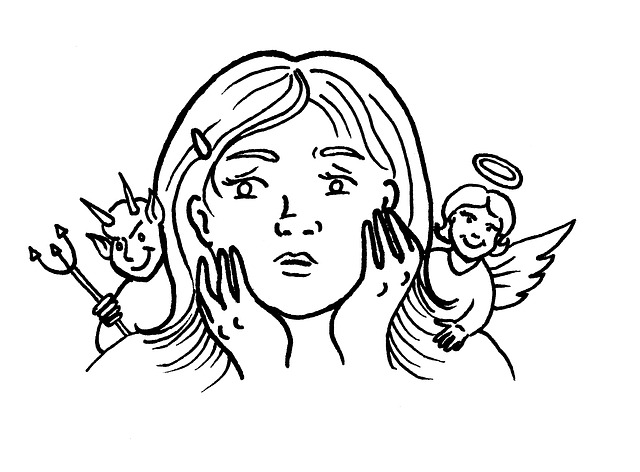 “464 – Como distinguir se um pensamento sugerido vem de um bom ou de um mau Espírito?
– Estudai a coisa; os bons Espíritos não aconselham senão o bem.
Cabe a vós a distinção.”
(O Livro dos Espíritos, Livro II, Cap. IX – Allan Kardec)
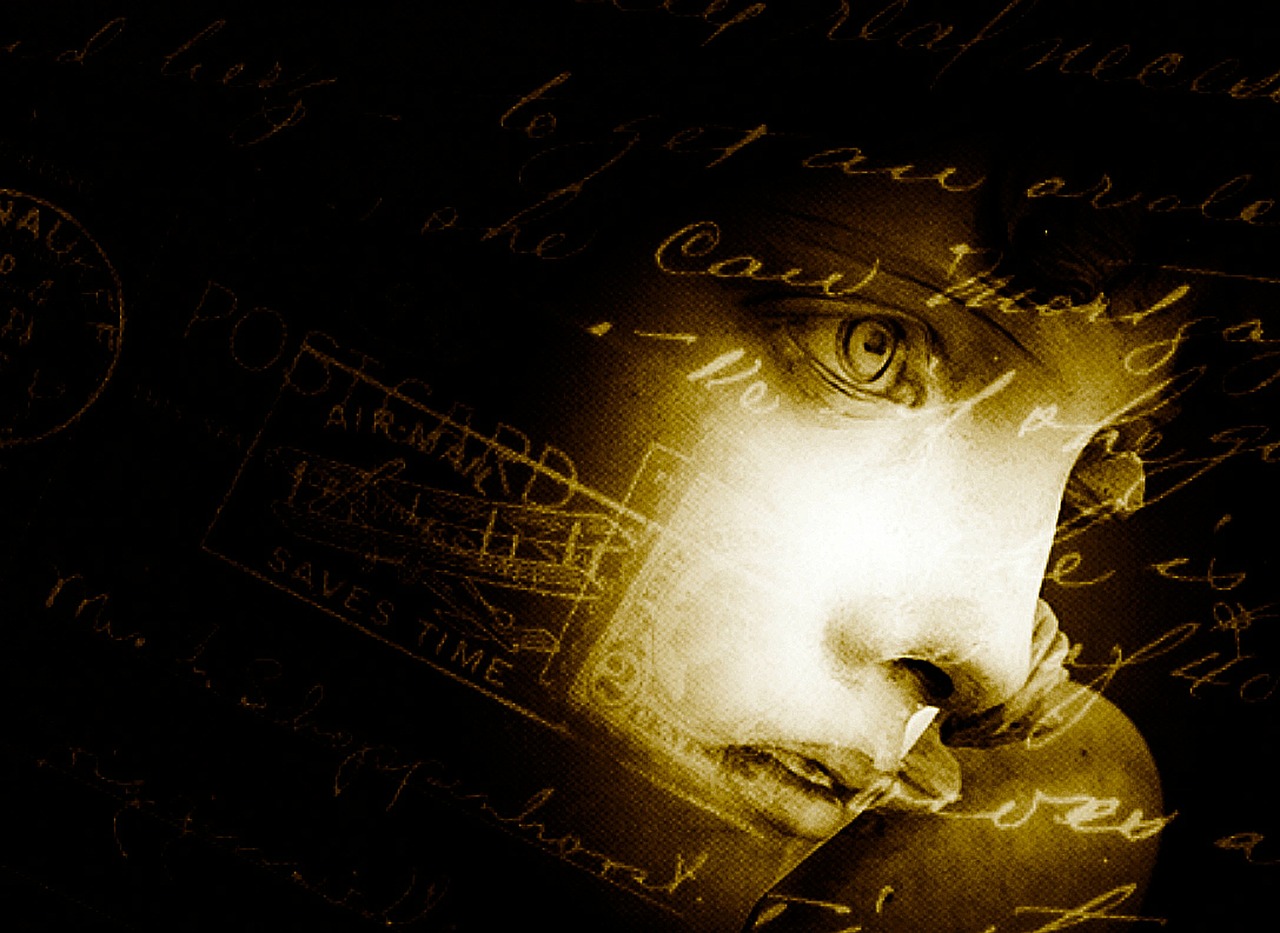 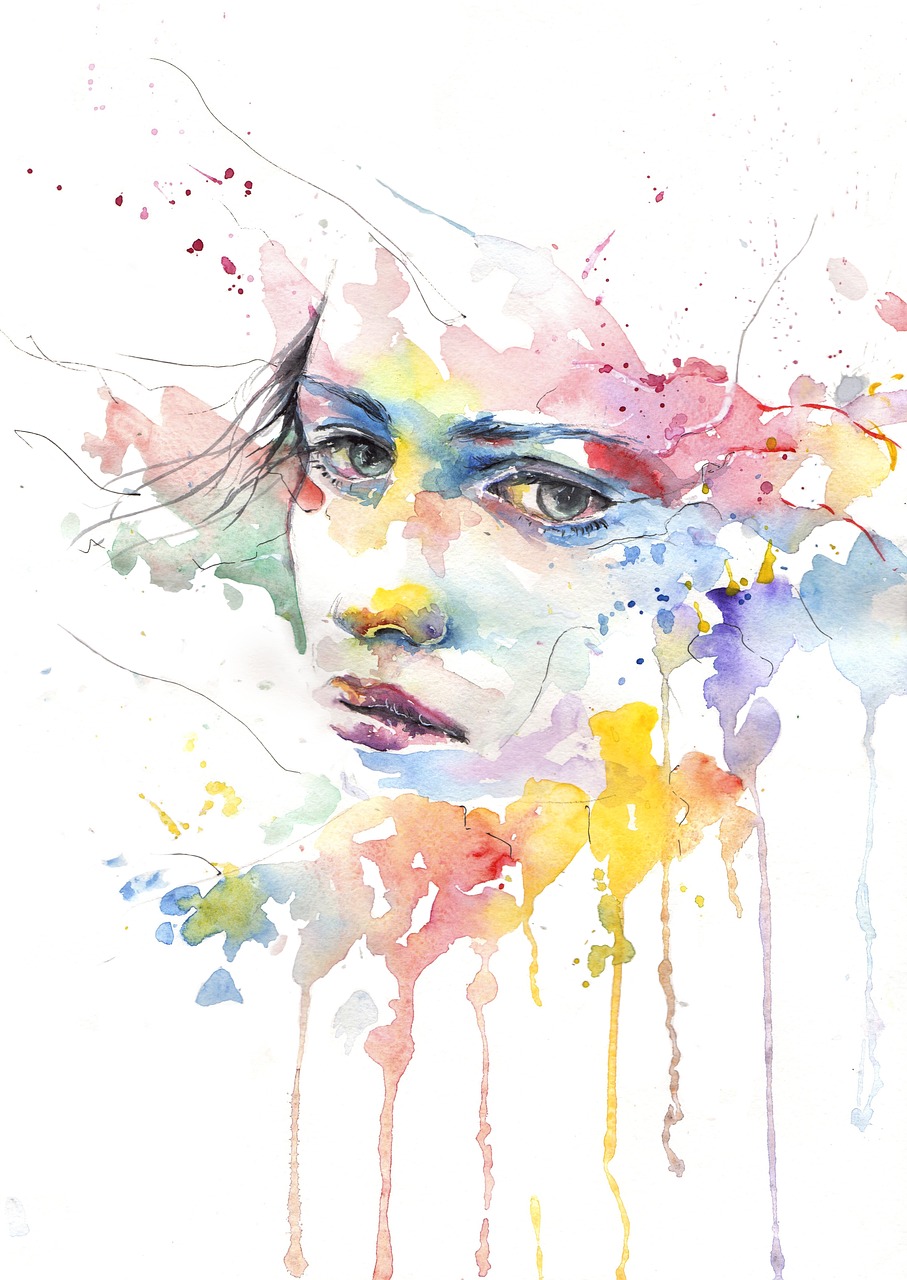 Não é fácil estabelecer a diferença entre a criação mental, que nos é própria,
Daquela que se nos incorpora à cabeça.

(Nos Domínios da Mediunidade, Cap. 5 – André Luiz)
“660 – A prece torna o homem melhor?
– Sim, porque aquele que ora com fervor e confiança é mais forte contra as tentações do mal
É um socorro que não é jamais recusado, quando pedido com sinceridade ”.
(O Livro dos Espíritos, Livro III, Cap. II – Allan Kardec)
Deus lhe envia os bons Espíritos para o assistir.
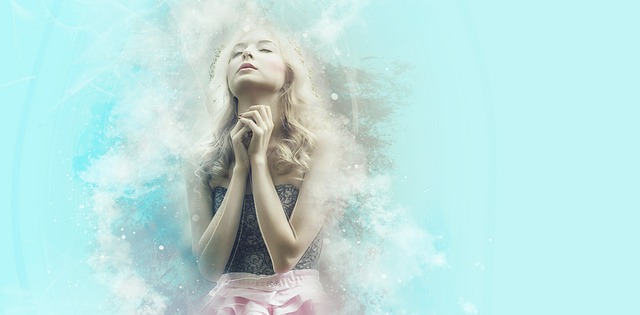 “Mediunidade é abrir-se, é educar-se, é entregar-se às percepções espirituais sem apatia, sem desinteresse e monotonia.” 
– Irmão Áureo, 03/08/95
Obrigação do Médium: “Disciplinar os pensamentos e corrigi-los”.
 Irmão Áureo
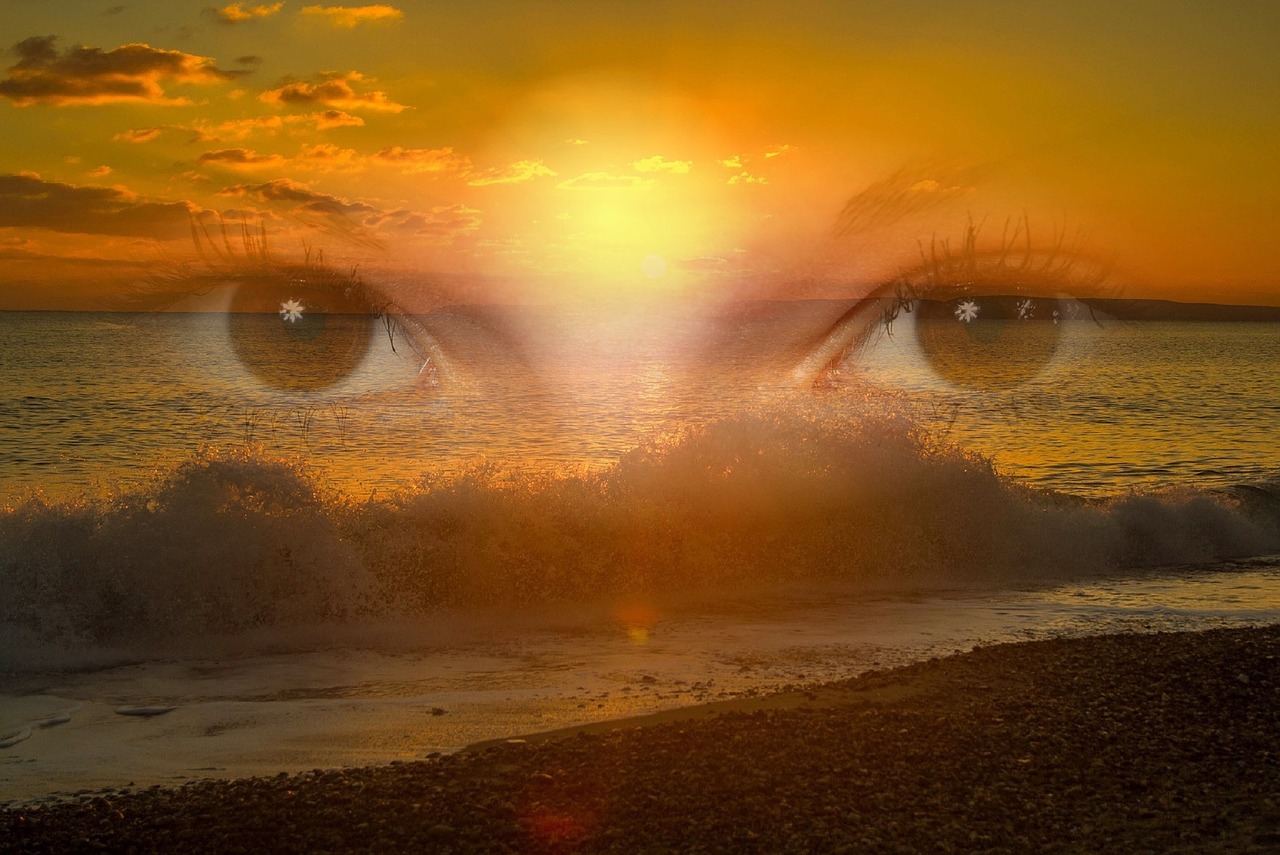 Nosso pensamento vibra em certo grau de frequência,
no círculo dos hábitos e dos pontos de vista, dos modos e do estilo que nos são peculiares.
a concretizar-se em nossa maneira especial de expressão,
(Nos Domínios da Mediunidade, Cap. 5 – André Luiz)
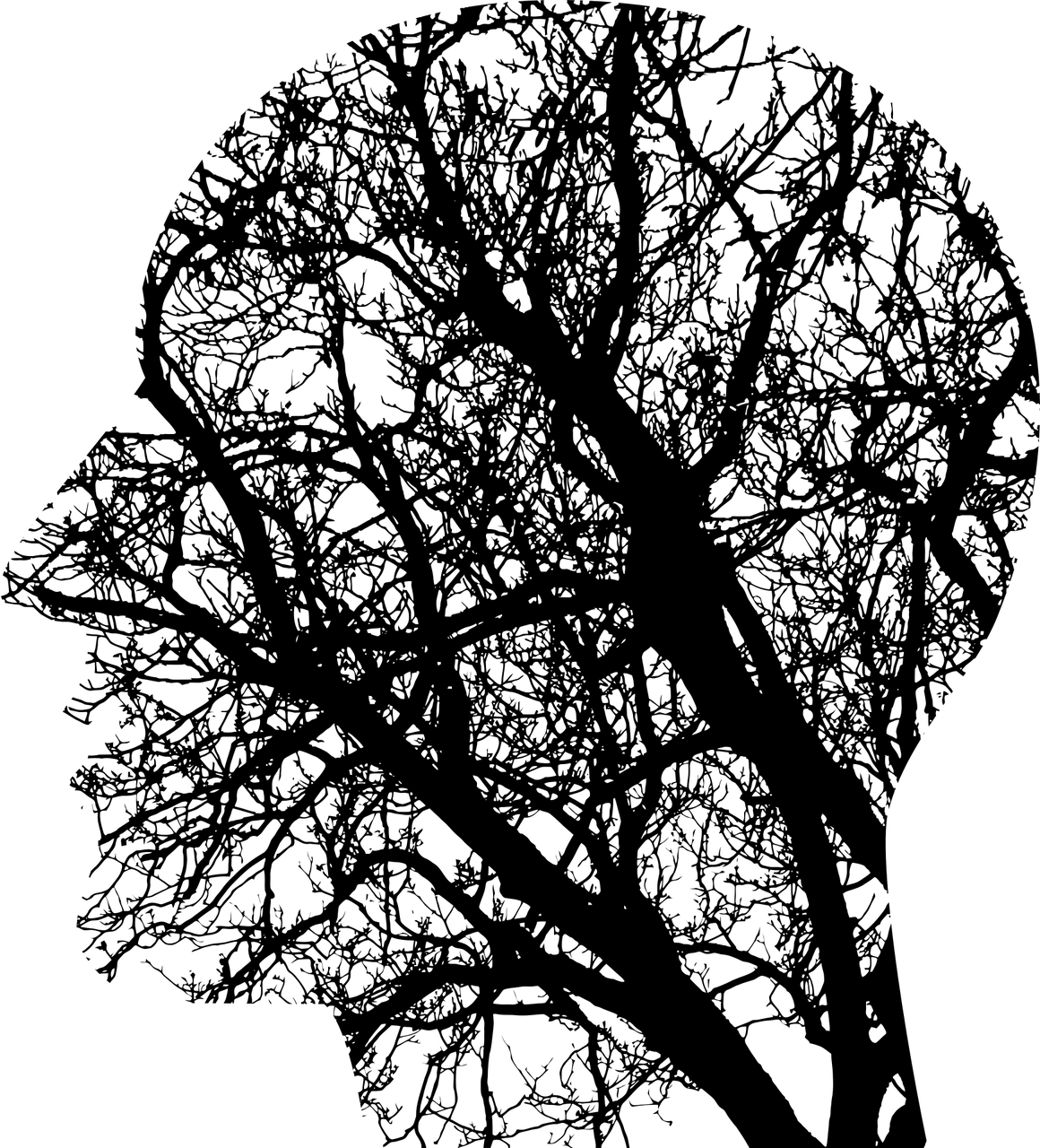 Basta nos afeiçoemos aos exercícios da meditação, ao estudo edificante e ao hábito de discernir
para compreendermos onde se nos situa a faixa de pensamento.
(Nos Domínios da Mediunidade, Cap. 5 – André Luiz)
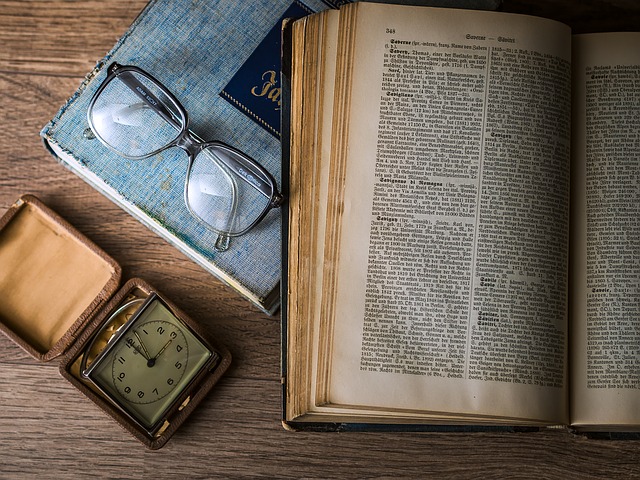 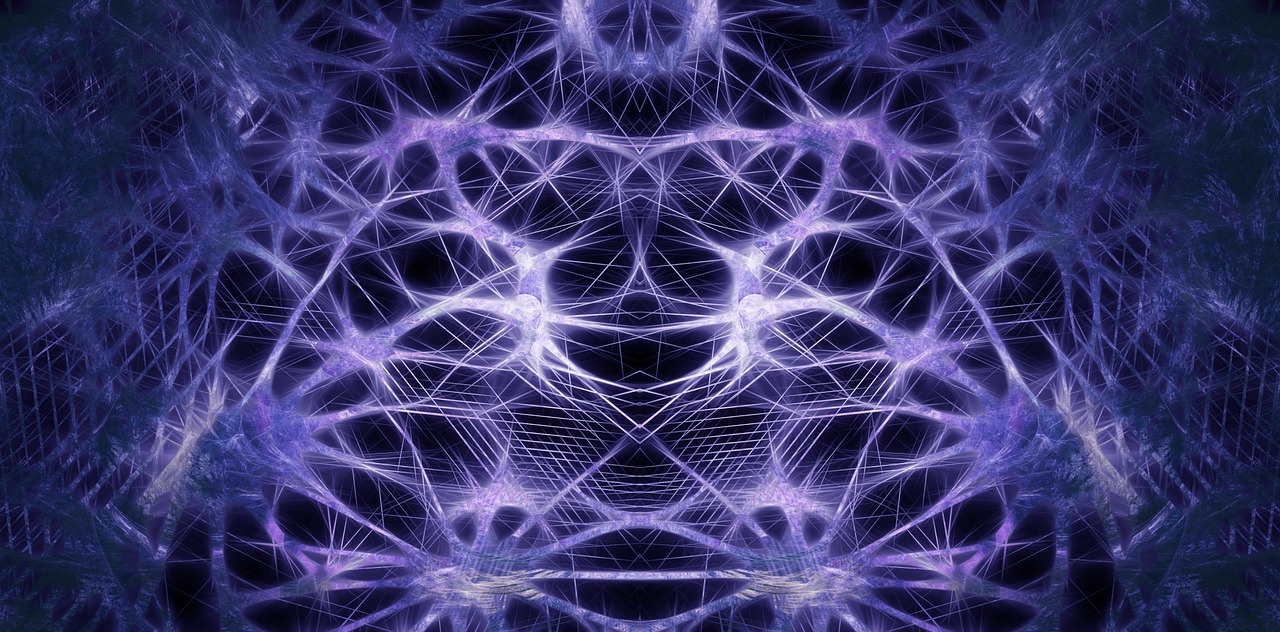 Como Disciplinar os Pensamentos:
Sentir e avaliar todas as nossas criações mentais;
Posicionar-se como espírita diante das ideias do mundo, modificando, quando necessário, as nossas próprias ideias;
Sintonia com os Espíritos Superiores, no sentido do amor e do progresso.
– Irmão Áureo
REFLEXÃO
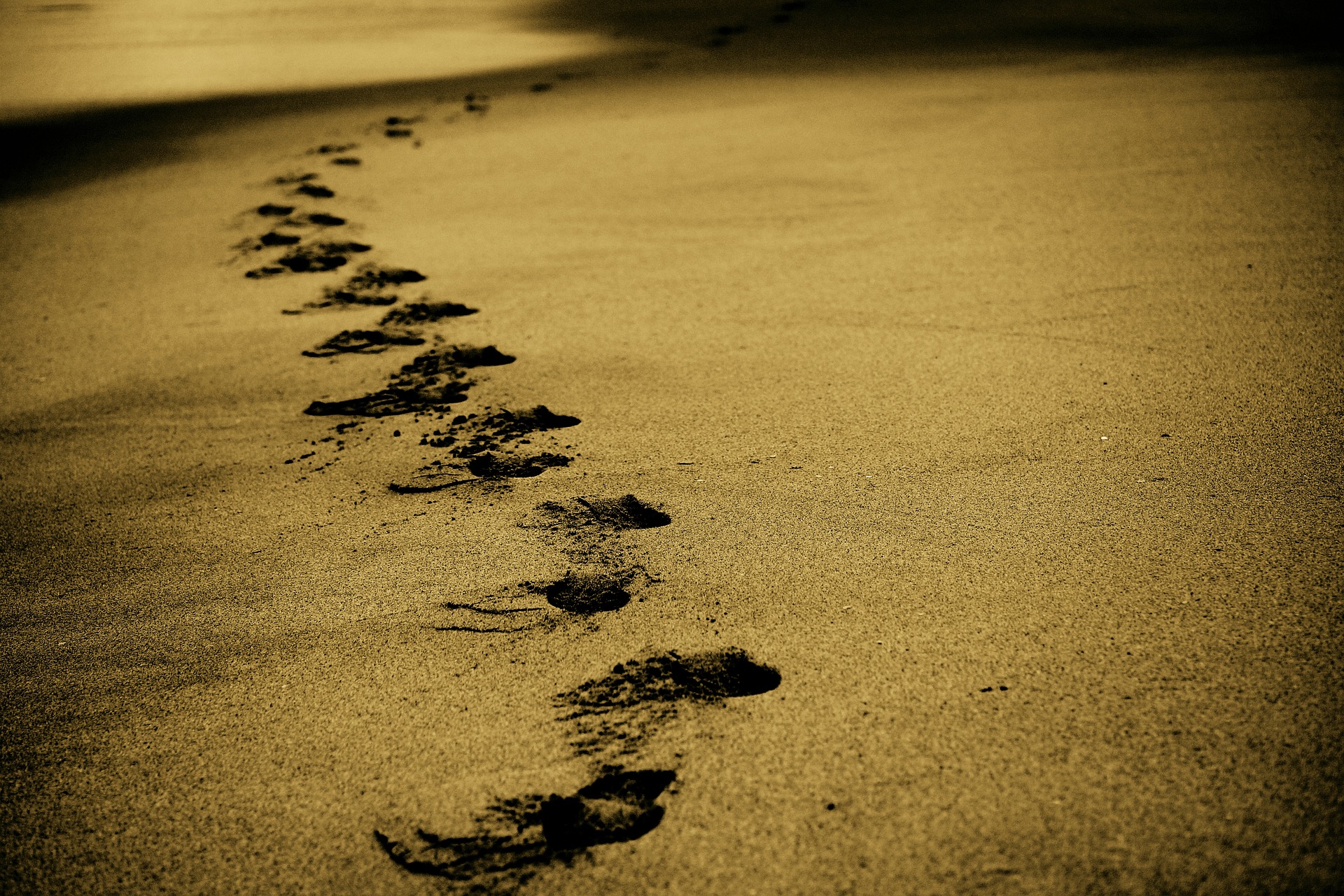 Somos o que decidimos, possuímos o que desejamos, estamos onde preferimos. Encontramos o que merecemos, porque merecemos o que buscamos. A existência, pois, para nós, em qualquer parte, será invariavelmente, segundo pensamos.
Roteiro - Emmanuel